Mathematics (9-1) - iGCSE
2018-20
Year 09
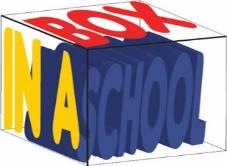 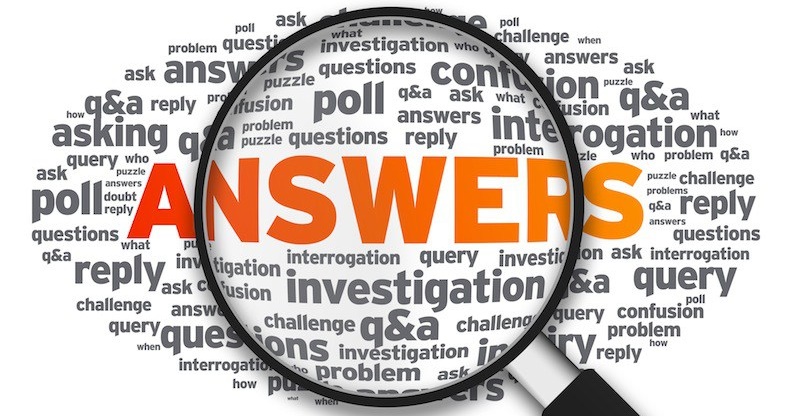 Unit 06 – Answers
6 - Prior knowledge check
Page 643
6 - Prior knowledge check
Page 643
6.1 – Linear Graphs
Page 643
y = 2x - 5
a. 	Any line with gradient = 5 
Any line with gradient = 0.5 
Any line with gradient = -3
6.1 – Linear Graphs
Page 643
y = 2x - 5
a. 	Any line with gradient = 5 
Any line with gradient = 0.5 
Any line with gradient = -3
  
a. 	A:y - 2x - 2, B:y = 3x + 1, C: y = 2x + 1 	D: y = -x 
D 	c. B 	d. Band C 	e. A and C
6.1 – Linear Graphs
Page 643
6.1 – Linear Graphs
Page 643
a. 	i.		b. i.ii. 			ii.
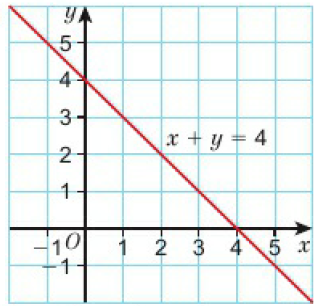 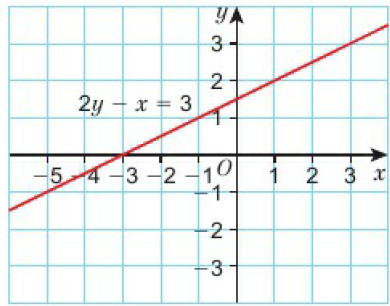 6.1 – Linear Graphs
Page 644
c. 	i.		ii.
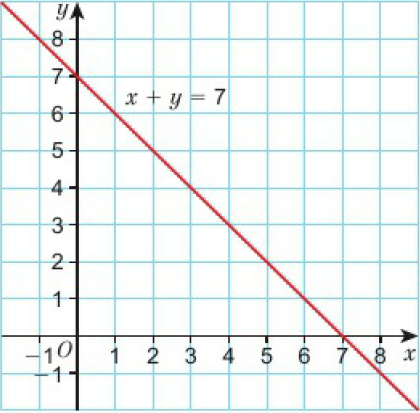 6.1 – Linear Graphs
Page 644
6.2 – More Linear Graphs
Page 644
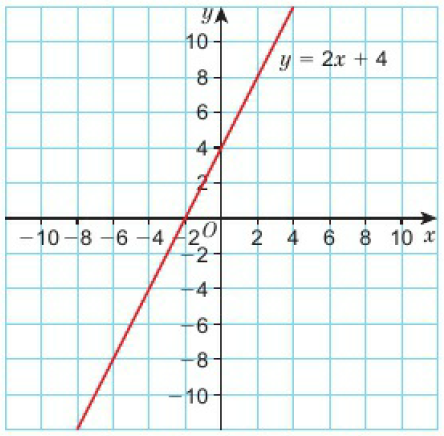 6.2 – More Linear Graphs
Page 644
b.		c.
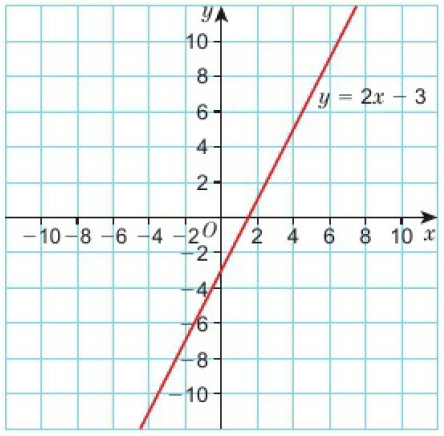 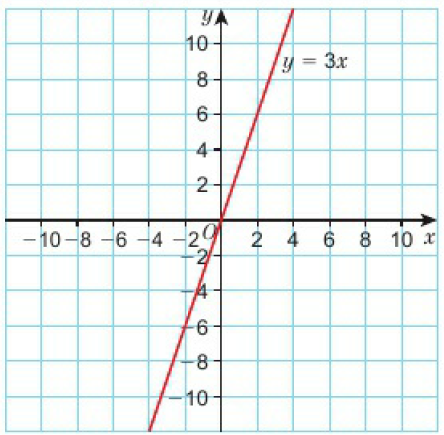 6.2 – More Linear Graphs
Page 644
d.
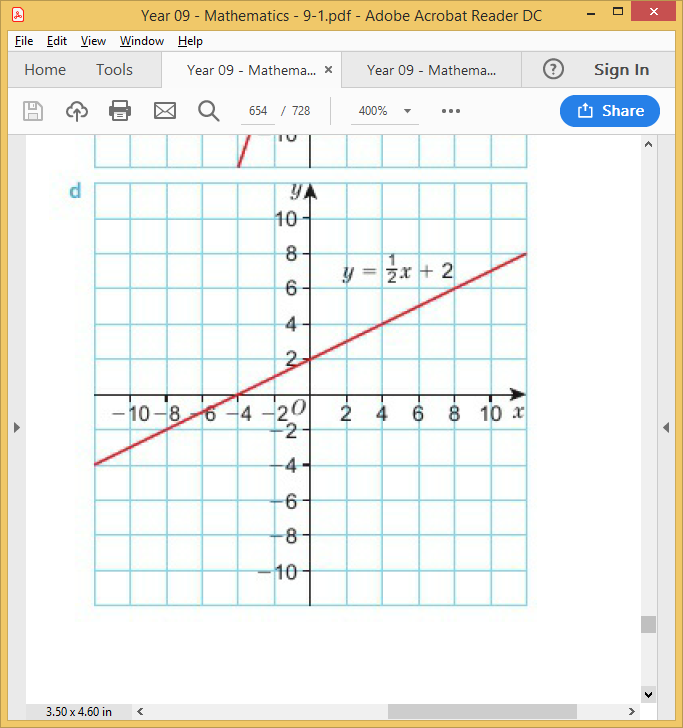 6.2 – More Linear Graphs
Page 645
e.		f.
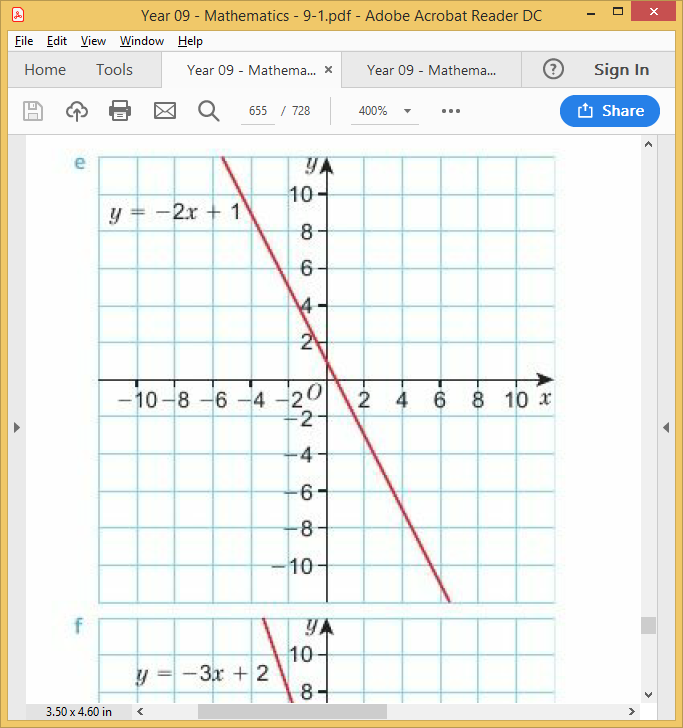 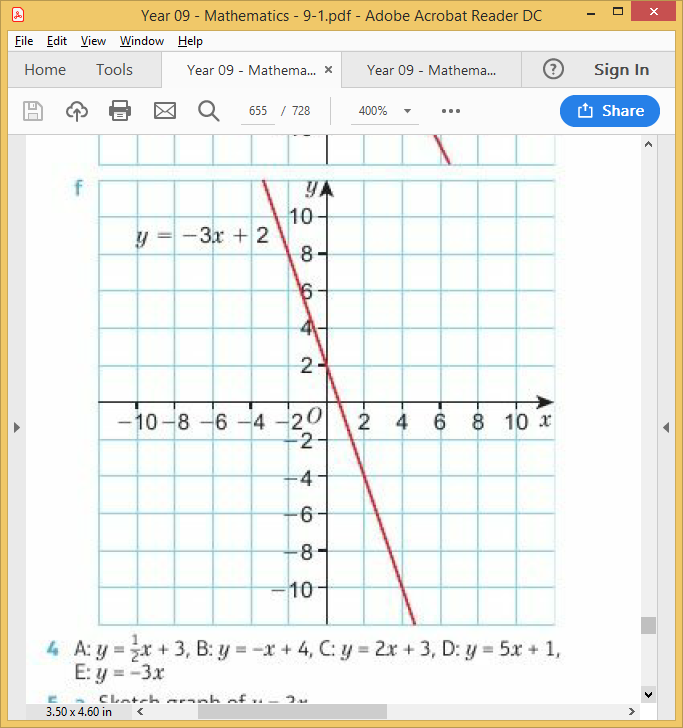 6.2 – More Linear Graphs
Page 645
6.2 – More Linear Graphs
Page 645
6.2 – More Linear Graphs
Page 645
6.2 – More Linear Graphs
Page 645
6.3 – Graphing Rates of Change
Page 645
a. 10 mm2 	b. 10.5cm2
a. 6km	b. 5.45 pm c. 30 minutes 	d. 2 hrs 30 minutes e. 12 km/h 	f.  12
a.b. 60km/h
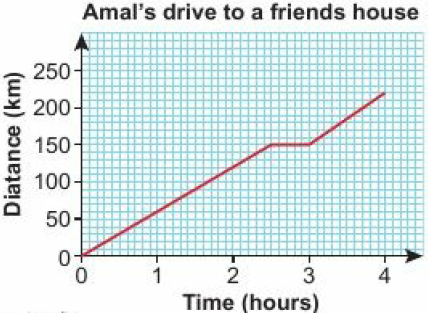 6.3 – Graphing Rates of Change
Page 645
a.b. 16m/s
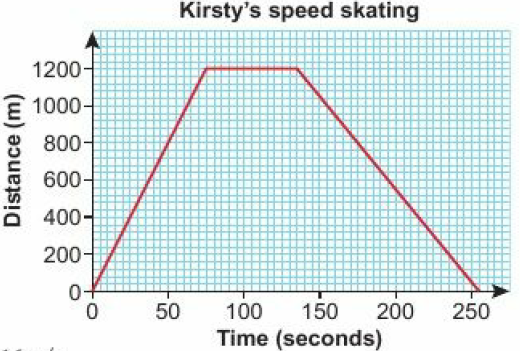 6.3 – Graphing Rates of Change
Page 645
a. 30 minutes	b. 22kmc.
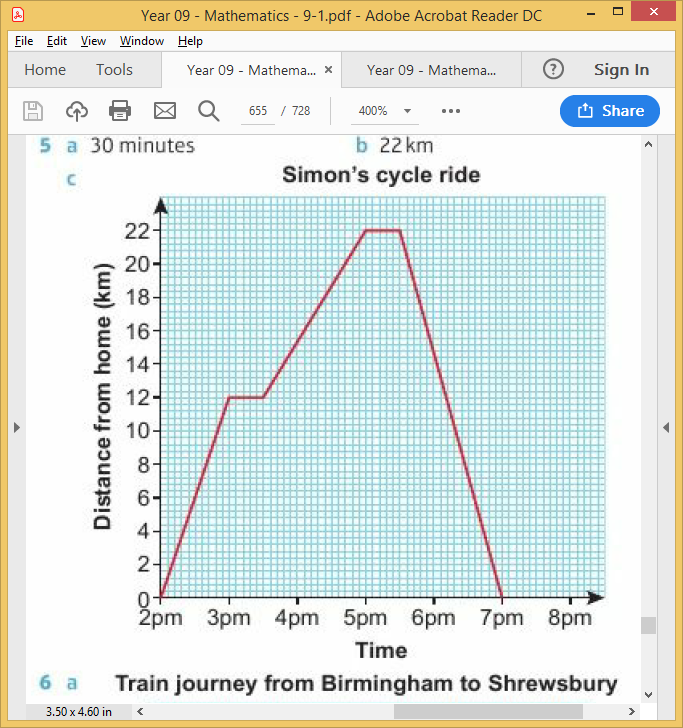 6.3 – Graphing Rates of Change
Page 645
a. Train journey from Birmingham to Shrewsbury
96mph	c. 48mph	d. 61.3mph
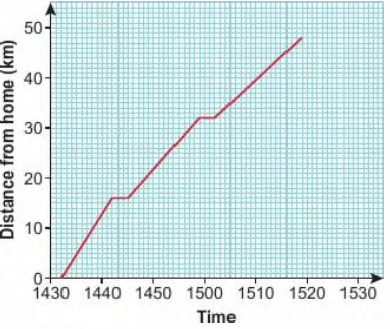 6.3 – Graphing Rates of Change
Page 646
55 km/h
a. 85 miles approximately b. 100 mph, 109 mphc. Between 3:00 and 3:40; the line is 	steeper d. Train A
a. C 	b. iiic. Aii, Bi, Ciii
Students' own sketches, showing B is steepest and A is the least steep.
6.3 – Graphing Rates of Change
Page 646
a. 1.6m/s 	b. 5 minutesc. 0.0092 m/s2 	d. 96 m
He accelerated at 0.0092 m/s2 for the first 2 minutes, then ran at a constant velocity of 1.1 m/s for 5 minutes. Next, he accelerated at 0.0083 m/s2 for 1 minute, then ran at a constant velocity of 1.6 m/s for 8 minutes.Then he decelerated at 0.013 m/s2 for the last 2 minutes.
6.4 – Real-Life Graphs
Page 646
a. 
i. £124	ii. £340 units
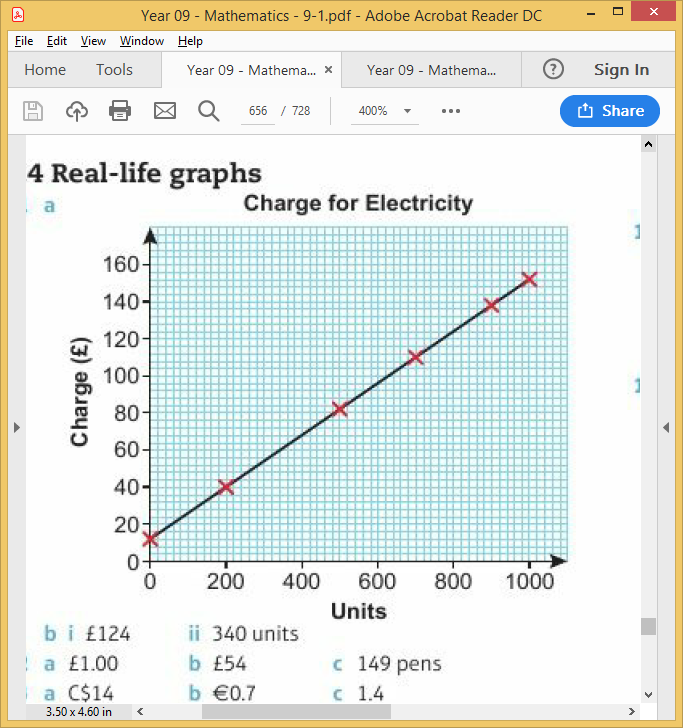 6.4 – Real-Life Graphs
Page 646
a. £1.00 	b. £54	c. 149 pens
a. C$14 	b. €0.7	c. 1.4
a. £24 per day		b. £40c. y = 24x + 40	d. 17 days
B and C
Question 3
6.4 – Real-Life Graphs
Page 646
a.  b.c. y = 2.5x	d. 34g
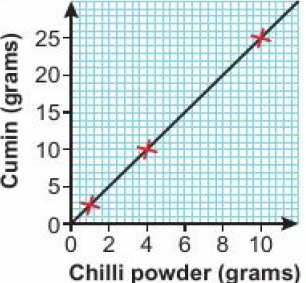 6.4 – Real-Life Graphs
Page 646
a.	The y-intercept tells you the 	initial temperature of the 	freezer.	The x-intercept tells you at what 	time the temperature reaches 	00Cb.	10°C 	c. 20°Cd.	Yes, because it is a straight 	line.
6.4 – Real-Life Graphs
Page 646
a.	b. i. 16°C 		ii. 20°C
a = 5, b = 50
Yes, 4 teaspoons is much less than 500g
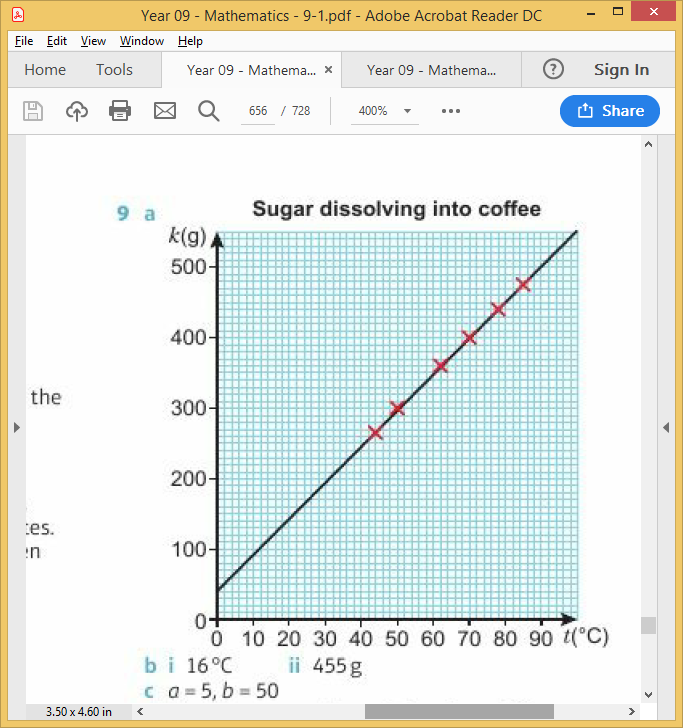 6.4 – Real-Life Graphs
Page 646
a.	 i. £18 	ii. £14.50
This is the minimum monthly spend - you have to pay this even if you don't use the phone that month, 
The point of intersection is where the two plans charge the same amount for the same number of minutes, 
Molly – Plan C; Theo – Plan B
6.4 – Real-Life Graphs
Page 646
a. c.
Negative	
y = -1600x + 13,600
£8,000
a. i. 84.6	ii. 91.4
84.6 in 2020, because 2020 is closer to the years covered by the data.
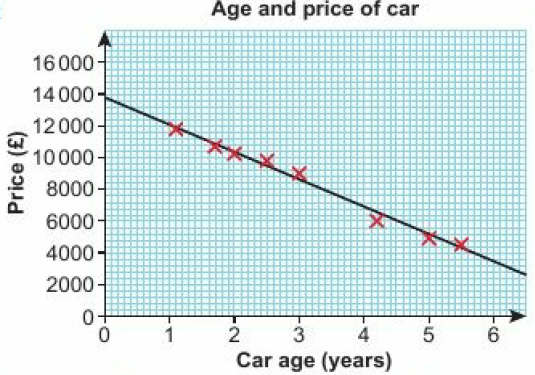 6.5 – Line Segments
Page 646
a. 7 		b. 1
13 cm
Gradient: 2, y-intercept; -3
a. (2, 5) 	b. (5.5, 5.5)
a. (1.5, 5.5) 	b. (4,-1)
a. 3 		b. -2
a. 5 		b. 10
6.5 – Line Segments
Page 646
6.6 – Quadratic Graphs
Page 646
Line A is y = -2	Line B is x = 5Line C is x = -3	Line D is y = 0
6.6 – Quadratic Graphs
Page 647
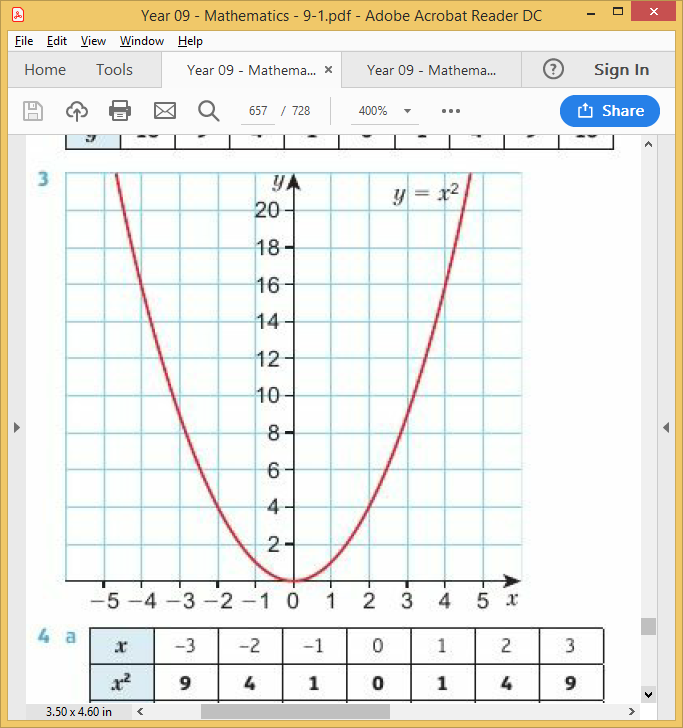 6.6 – Quadratic Graphs
Page 647
a.  b.
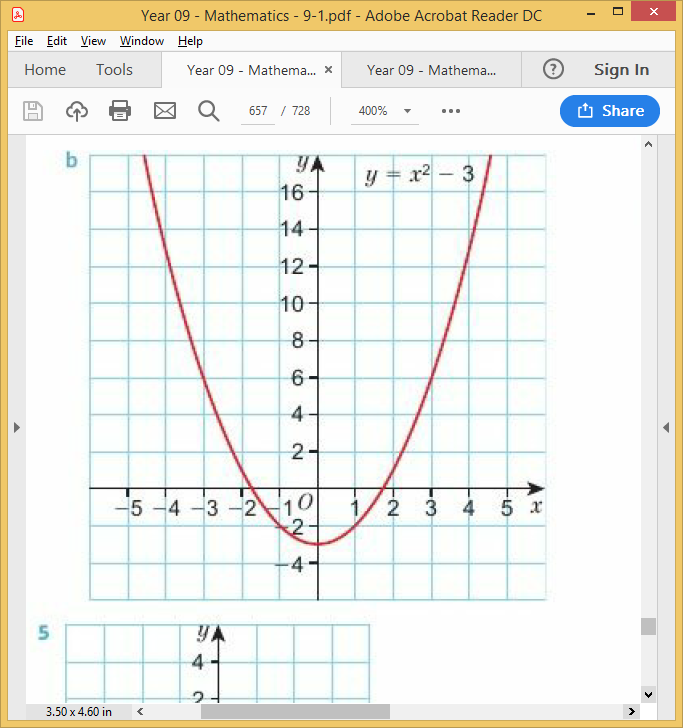 6.6 – Quadratic Graphs
Page 647
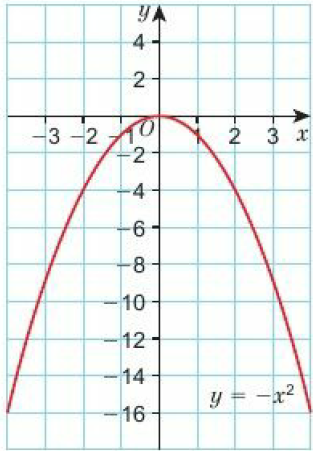 6.6 – Quadratic Graphs
Page 647
a.b.
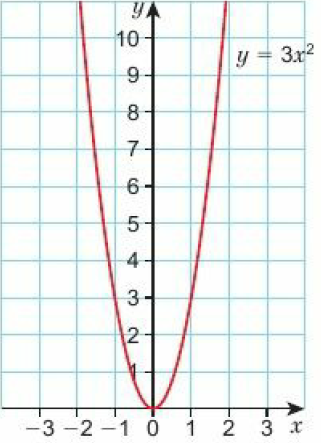 6.6 – Quadratic Graphs
Page 647
a.	Same parabola shapeb.	Q3, Q4 and Q6 have minimum Q5 has 	maximum.c. 	Q3: (0,0), Q4: (0,-3), Q5: (0,0), Q6: (0,0)d.	x = 0 for all four graphs
a.	Quadratic	b. Between 3.6 and 				5.2 secondsc. 2.6 seconds	d. 32m	e. 5.2 seconds
x = 1 or -1
6.6 – Quadratic Graphs
Page 647
a.	x = 0 or 2	b. x = 1c.  x = -3 or 0.5	d. 	x = -3 or 2
a.	x = -0.7 or 2.7	b. 	x = -1 or 3c.  x = -2.6 or 0.6	d. 	x = -3.3 or 0.3e.  The curve does not meet or 	cross the x-axis (or y = 0)
6.6 – Quadratic Graphs
Page 647
a.b.c.	x = -3.4 or 2.9
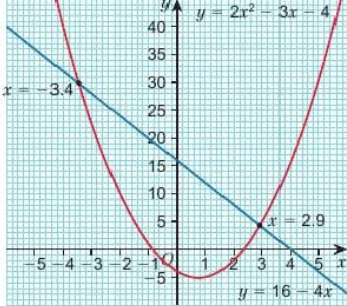 6.6 – Quadratic Graphs
Page 647
a.b. Around 4.65 seconds.
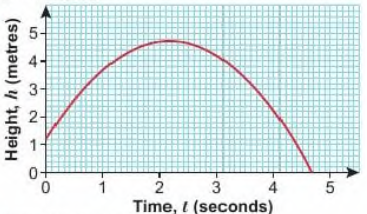 6.7 – Cubic & Reciprocal Graphs
Page 647
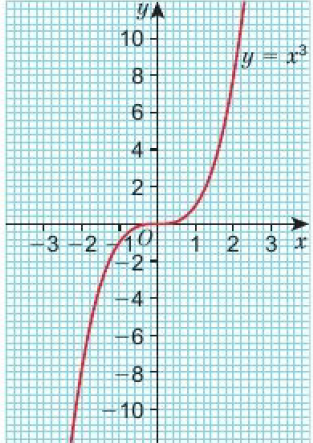 6.7 – Cubic & Reciprocal Graphs
Page 648
a. Students’ own estimateb. Students’ own estimate	c. 4.91	d. -2.22
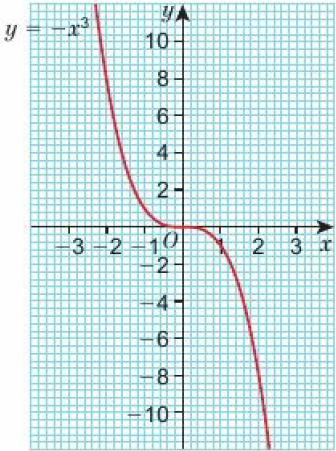 6.7 – Cubic & Reciprocal Graphs
Page 648
a. b. Students’ own estimate
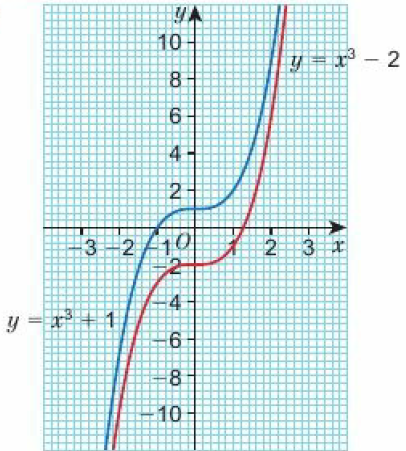 6.7 – Cubic & Reciprocal Graphs
Page 648
a. b.
Students’ own answers, e.g. The two graphs have the same shape but in different quadrants.
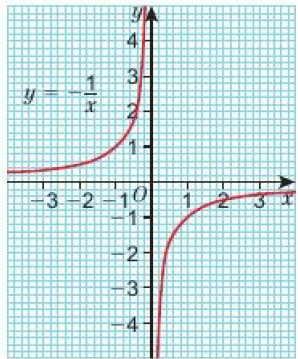 6.7 – Cubic & Reciprocal Graphs
Page 648
a. b. i. 1	ii. -3	iii. -1.2
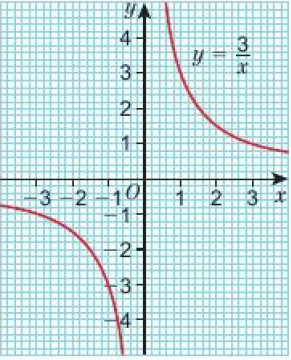 6.7 – Cubic & Reciprocal Graphs
Page 648
a. E	b. F	c. B	d. De. C	f.  A
a. x = 1.3	b. x = -1	c. x = -1
6.7 – Cubic & Reciprocal Graphs
Page 648
a.b. c. x = -2, -0.4 or 2.4
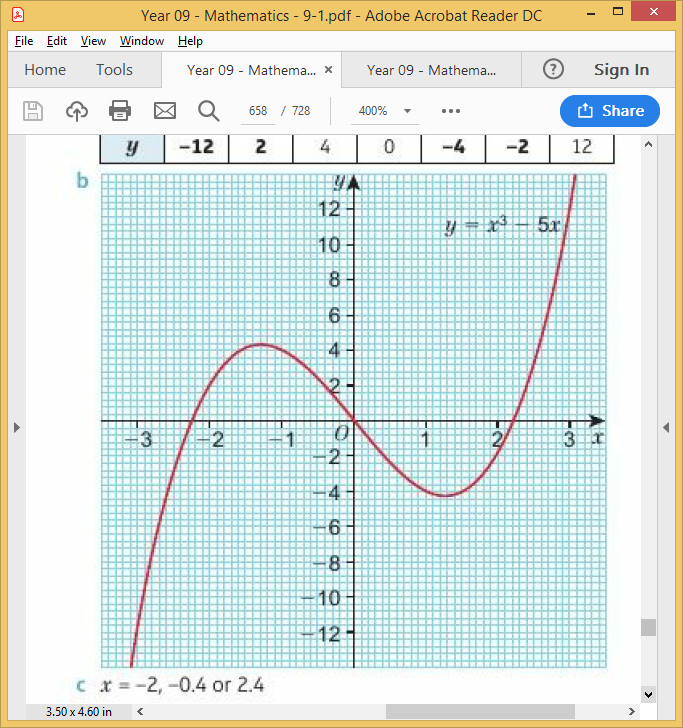 6.7 – Cubic & Reciprocal Graphs
Page 648
a.b. c. x = -2, -0.4 or 2.4
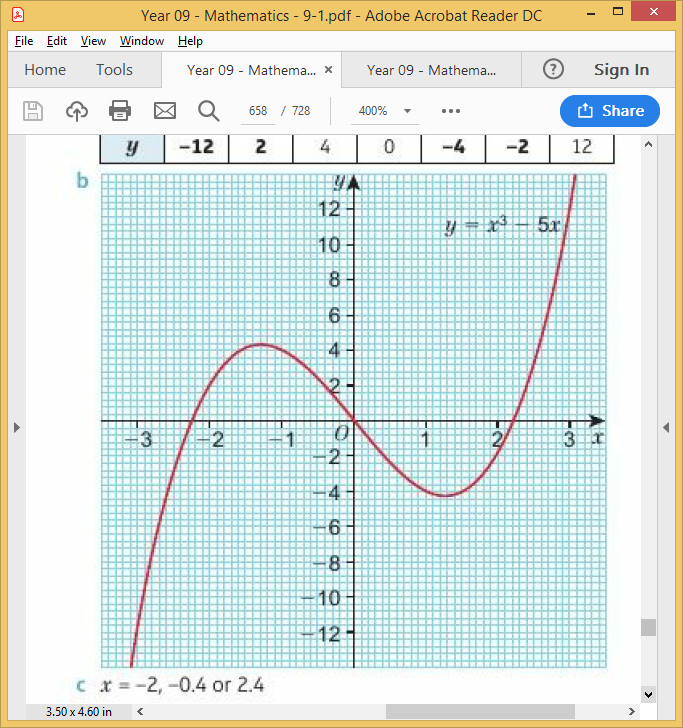 6.7 – Cubic & Reciprocal Graphs
Page 648
a. x = -1.3 or 0 or 1.7b. x = -1.6 or 1
6.8 – More Graphs
Page 648
6.8 – More Graphs
Page 649
a.
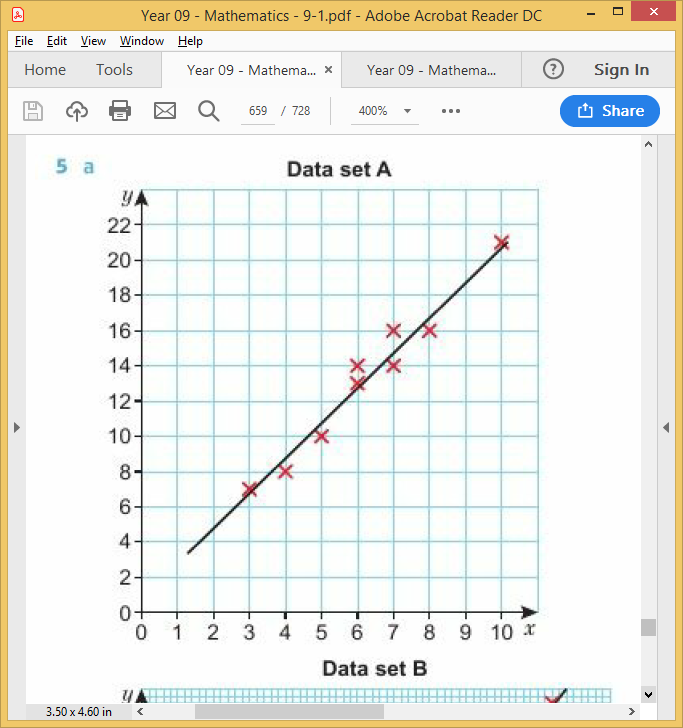 6.8 – More Graphs
Page 649
a.
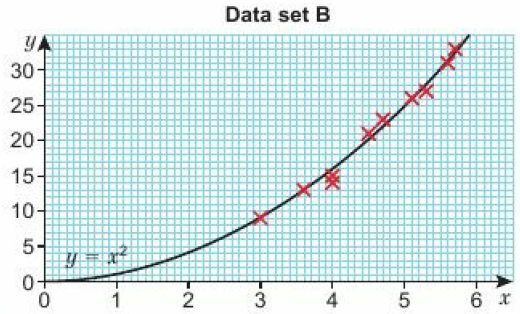 6.8 – More Graphs
Page 649
b. Both graphs show strong positive 	correlation, 
x is proportional to y

y = x2 is very close to the line of best fit, so y is proportional to x2.
6.8 – More Graphs
Page 649
a. 
14.6 km/l 
65 km/h and 100 km/h
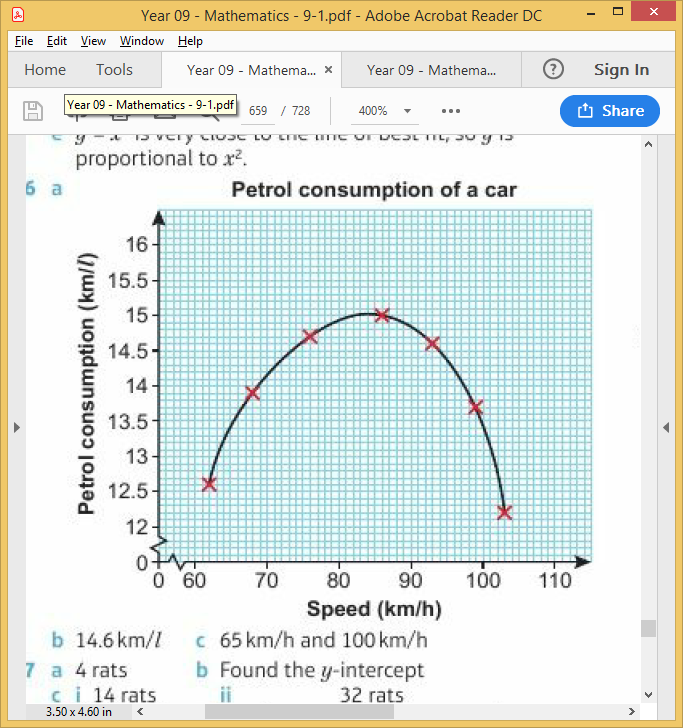 6.8 – More Graphs
Page 649
a. 4 rats 	b. Found the y-intercept
i. 14 rats 	ii. 32 rats
The number of rats increased (at a faster rate)
a. 17 counts per second 
15 minutes
9 minutes 	d. No
a. 	£1000 	b. £1126 
£24 	d. 2.4% over the 5 years
6.8 – More Graphs
Page 649
a.
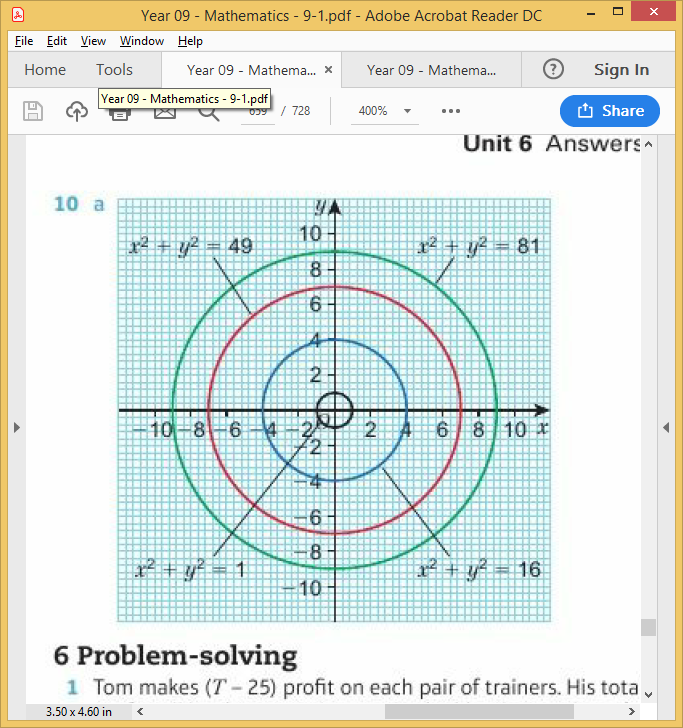 6 – Problem Solving
Page 649
Tom makes (T - 25) profit on each pair of trainers. His total profit will be this expression multiplied by the number of trainers he sells, Q.
When Tom sells his trainers at £40 then Q = 10(40 - 40) = 0. When he sells them at £39 then Q = 10(40 - 39) = 10 and this will increase by 10 for every £1 he lowers.
P = -10T2 + 650T - 10000
6 – Problem Solving
Page 649
One appropriate method would be to draw a graph.This one shows the optimum result is at £32.50m giving a profit of £562.50.
The new formula would be P = (400 – 10T)(T- 26) = -10T2 + 660T- 10400. The new optimum result is at £33, giving a profit of £490.
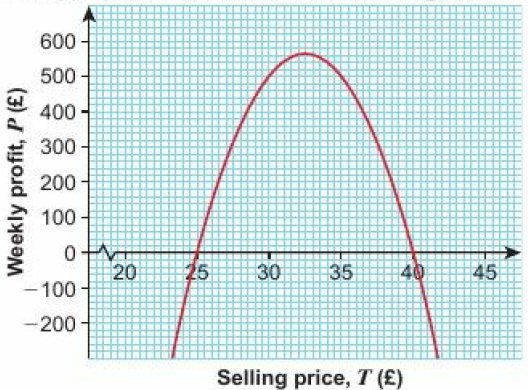 6 – Check-Up
Page 649
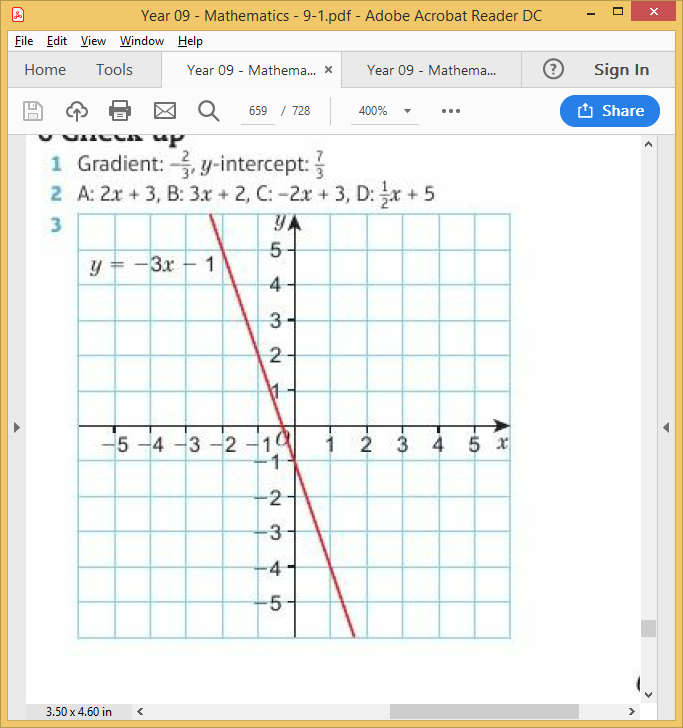 6 – Check-Up
Page 650
6 – Check-Up
Page 650
a. A 	b. E 	c. B 	d. G e. C 	f.  F 	g. D
x = -1.5, -0.4, 1.9
a. (0.75,2) 	b. 2m 	c. 2.1 seconds
 The height that the water comes out of the hosepipe.
a. D 	b. A 	c. C 	d. B
Students‘ own answers
6 – Strengthen
Page 650
6 – Strengthen
Page 650
a. e.g.		b. e.g.		c. e.g.
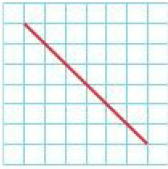 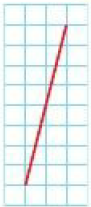 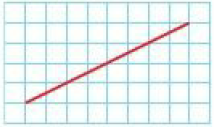 6 – Strengthen
Page 650
a, b, c
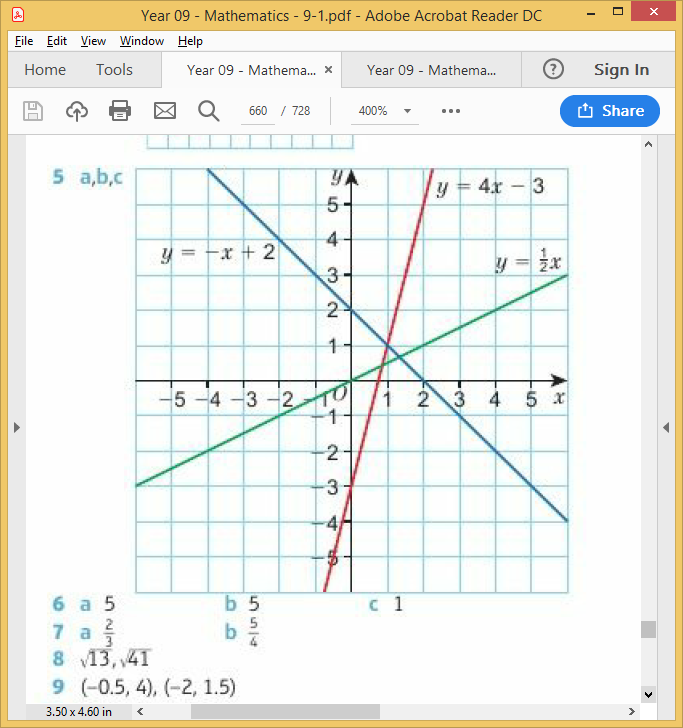 6 – Strengthen
Page 650
6 – Strengthen
Page 650
6 – Strengthen
Page 650
6 – Strengthen
Page 650
Real-Life graphs
a.	Quadratic 		b. (0,5)c. 	4.6m 		d. 3.5m and-3.5me. 	Distance in front of the goal posts f. 	5 m 		g. Yes
a. The water level in Vase 1 rises faster first, 	then slower. The water in Vase 2 rises 	slower first, then faster, 
Vase 1 - Graph B; Vase 2 - Graph A
a.  i. £1.25 	ii. 260	iii. £8.75	iv. 95 (or 96)
They are in direct proportion
6 – Extend
Page 650
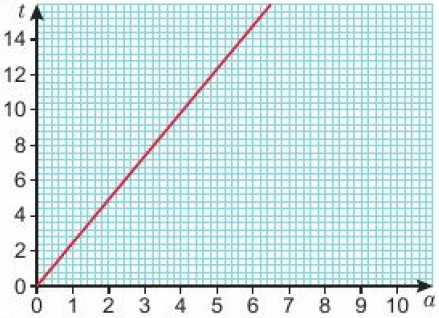 6 – Extend
Page 650
a.	C	b. A	c. B
a. x2 – 3x – 2x – 1 + 1     = x2 - 5x = 0 
y = 2x - 1 
x = 0, 5
6 – Extend
Page 650
a.	
 




x = 0 and y = 1
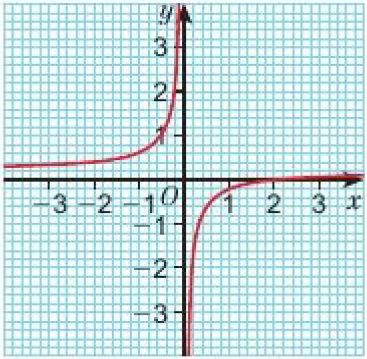 6 – Extend
Page 650
6 – Extend
Page 650
a.	y = -0.5x - 2 	b. (-2, -1) 	c. 5.8
k = 7; D = (4, 7); point (4, 7) satisfies the equation y = 2x - 1
PD = 7.5
a. i. C 	ii. D 	    iii. A 	iv. B
A:x = 0, B: no line symmetry, C:x = 0, D: y = x
a. A 	b. B 	c. C 	d. D
6 – Unit Test
Page 650
Sample student answers
Students' own answers